CMEE: SITUACIÓN ACTUAL DEL LABORATORIO DE TIEMPO & FRECUENCIA
ANGEL BAYAS CASTRO

QUERETARO-2012
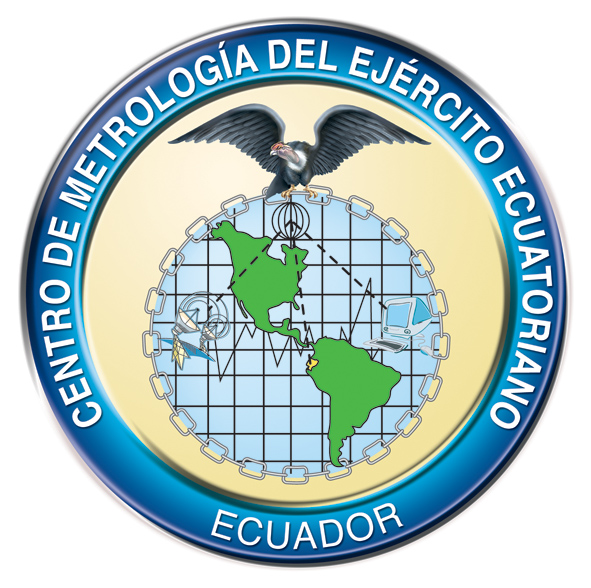 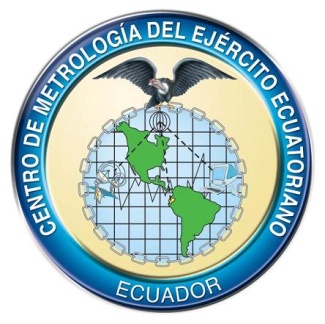 INTRODUCCIÓN- CREACIÓN
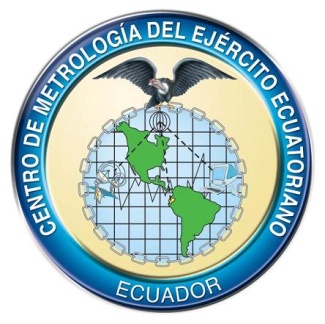 INTRODUCCIÓN- CREACIÓN
INTRODUCCIÓN- CREACIÓN
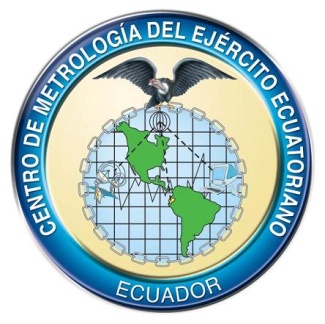 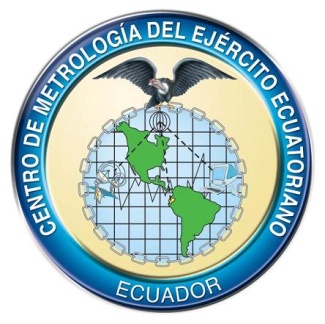 LABORATORIO DE                    TIEMPO & FRECUENCIA
ESTRUCTURA DEL LABORATORIO DE TIEMPO & FRECUENCIA
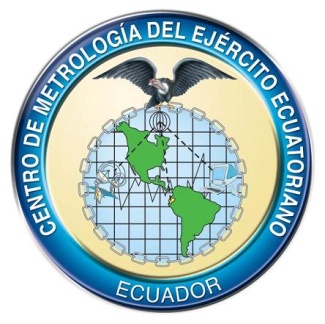 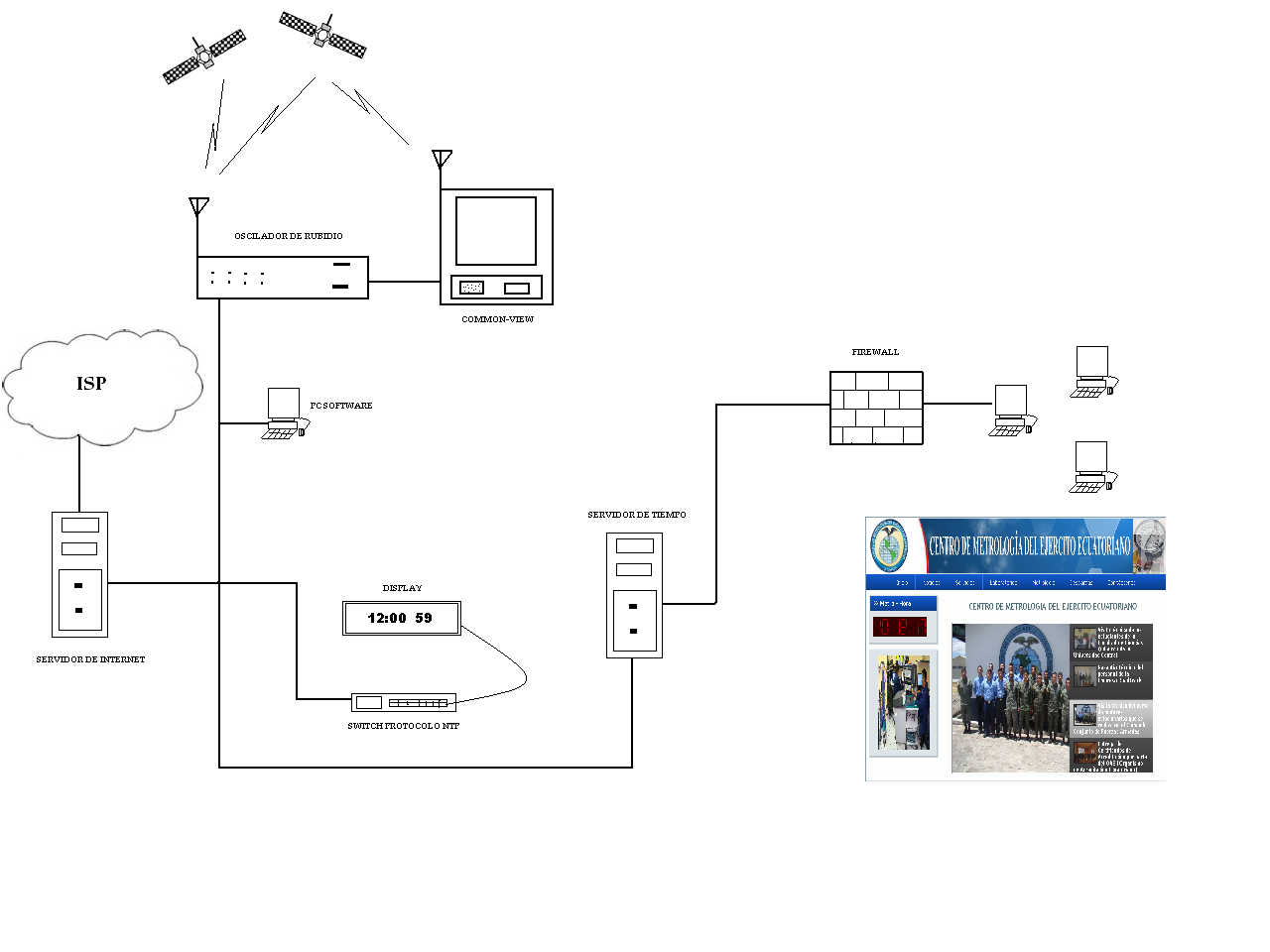 ESTRUCTURA
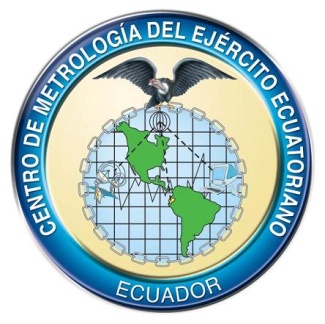 LABORATORIO DE                     TIEMPO & FRECUENCIA
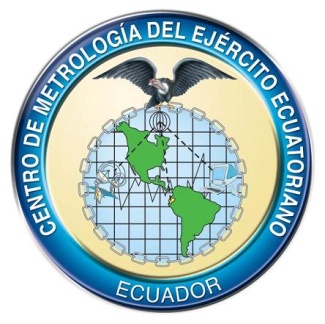 LABORATORIO DE                     TIEMPO & FRECUENCIA
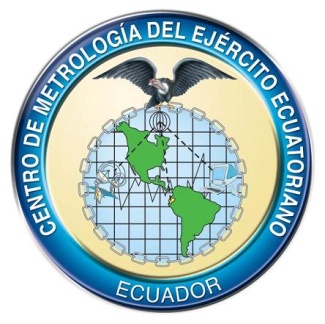 LABORATORIO DE                     TIEMPO & FRECUENCIA
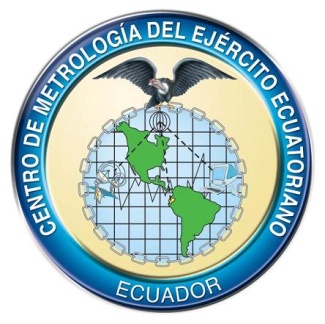 LABORATORIO DE TIEMPO & FRECUENCIA
GRACIAS